ARC, CPSY 研究会 合同イベントトップカンファレンスの凱旋講演から研究会の貢献を考える
パネリスト： 塩谷先生，Nakaike-san，藤原先生
司会： ごしま＠NII
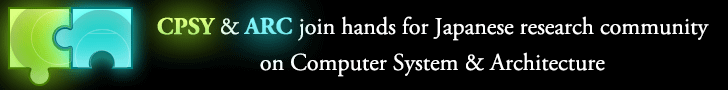 Questions
Q1. Time to Accept
通すために苦労したこと．
Q2. 新規性，有用性，英語の質等，どれが重要？
どのような研究をすべき？
Q3. 国内の研究会等は役に立った？
ARC/CPSY で何かできる？
Q1. time to accept	通すために苦労したこと．
Q1. Time-to-Accept for Our ISCA Paper
執筆開始からは９ヶ月程度
2014.7.15 執筆開始
2014.8.7 ASPLOS’15に投稿  2014.11.10 Reject 
2014.11.25 ISCA’15に投稿  2015.3.6 Accept!
執筆開始時点でHTM、STAMPベンチマークの利用経験は２年程度

Q. 通すために苦労したこと  A. 新規性を示すこと
我々は4つのHTMを比較した論文は無いという主張をしたが、ASPLOSの査読者はBG/QとHaswellは既存研究で詳しい評価が行われており、いくつかの発見は既知であると主張
ISCAに投稿する際、既存論文との差分を示すために各プロセッサ特有の機能の評価を追加  うけた査読者はいたが、無いほうが良いという査読者もいた
結局、我々の主張がASPLOSでは認められなかったが、ISCAでは認められたと思われる

Q. 論文を書くのに苦労したこと  A. 膨大な実験
4（プロセッサ数）×10（ベンチマーク数）×125（実験パラメータ）
全部の実験データが得られたのはASPLOS投稿の前日
Time to Accept
SC13
2013/05	submit
2013/07	reject
ISCA 2014
2013/11	submit
2014/03	reject
Parallel Computing (Elsevier Journal)
2014/03	submit
2014/09	reject
SC14
2014/04	submit
2014/06	reject
HPCA 2015
2014/09	submit
2014/10	accept
OFC 2015
2014/10	submit
2014/12	reject
通すために苦労したこと
我々は「もしこんなデバイスができたら、こんなふうに嬉しい」という話をしたかった。
レビュアーは「そんなデバイスができるかゴルァ」と突っかかってくる。
光無線の専門家 (NICT) の協力を得て実験もしたが、結局この齟齬を自力で埋めることはできず、先行研究 (SIGCOMM 2014) にデバイスの実現可能性を全部なすりつける形で突破した。
Time-to-Accept
通るまでにかかった時間
最初にアイデアが出た時から数えて，12年
まじめにトップカンファレンスを狙い始めてから，2年
初投稿から数えると，1年
通すために苦労したこと
 「もうコアのことをやっても意味がない」とか言わせないよう， イントロを書くこと．
査読で突っ込まれている所を埋めているうちに，そもそも何が言いたかったのかわからなくなってきた時の対処．
エネルギーを測るシミュレータがどう考えてもおかしいデータを出してくるけど，そのツールを使わざるを得なかった点．
Q2. どれがどれくらい重要？	どのような研究をすべき？
Q2.新規性，有用性，英語の quality 等，どれがどれくらい重要？
新規性
最も重要
突出したアイデアというのは稀なので、新たな発見や他の研究者に役立つ情報を提供し、査読者に面白いと思ってもらうことが重要
有用性
新規性よりは重要度は低いと思う
既存技術に対して、ある程度の性能向上は必要（この程度の向上では面白くないという査読者もいる）
英語のquality
今回の英語の評価は良かったが、意図が伝わる、読み難くない程度のqualityがあれば、個人的にはあまり重要ではないという印象
どのような研究すべき？
White space（誰も気づいてない、できないテーマ）を見つける
実験結果を詳細に解析し、なにか新たな発見が無いかを探る
新規性，有用性，英語の quality 等，どれがどれくらい重要？
HPC分野は保守的。保守的な人たちに革新的な研究を認めさせる努力は徒労感が高い。
有用性は（もしかすると新規性よりも）重視されるが、世の中にまだ存在しないシステムの有用性をいくら主張したところで、ぜったい予想の斜め下から難癖が飛んでくるし…。
しこしこ論文を練り上げるより、さっさとモノを作ってKickstartarに出した方が人生充実するんじゃないかと思えてくる。
英語のクオリティは土壇場で生死を分ける。印欧語ネイティブの共著者を巻き込むが吉。
Q2. どれがどれくらい重要？
(新規性×有用性) : よく書けているか : 英語の質 = 5:5:1？
ただし，加重平均ではなくて，それぞれが一定のしきい値を超えていないとアウトだと思う．
英語の quality
意味が通じるラインに達していれば，それほど重要ではないと思う．
自分の英語レベルは相当低いと思うが，writing quality はそこそこ点数をもらえているから	
校正業者がある程度なんとかしてくれるから．
よく書けているか
イントロのストーリーや，いろいろなことの見せ方まで含めてかなり重要
新規性や有用性が微妙でもよく書けていれば通るが，逆はあまり見ない気がする．
どのような研究をすべきか
基本的には新規性が高いことをやるべきだが，思いつきやすさの 有無によってやり方は2種類あるように思う．
A. 思いつきやすい新規性
思いつきやすいけど，誰もまだやっていないこと
たとえば何かが流行りだした時に，最初にそれに乗るとか
スピードや体力の勝負になるので，自分はやりたくない
B. 思いつきにくい新規性
思いつきにくいので，誰もやっていないこと
これはこれでツラいが，スピードや体力では勝負できないので，アイデアでがんばる．
Q3. 研究会等は役に立った？	ARC/CPSY で何かできる？
Q3.国内の研究会等は役に立った？
今回は国内の研究会を経ていません
ただ、多くの人に読んでもらって、コメントをもらうのは有益
今回の場合、Co-authorであるMatthewからのHTMの再試行回数は最適化した方が良いとのコメントは非常に役に立った

Q. ARC/CPSY で何かできる？
自分が国際会議に投稿した際にもらうようなコメントを出す
欠落した先行文献の指摘
ベンチマークがおかしい、足りない
著者自身が気づいていないような発見を指摘
国内の研究会等は役に立った？
役に立ってない。
新規性の高い研究は分野横断的。既存の研究会の棲み分けに当てはまらないので、どこに出せばいいかわからない。
光無線通信のコミュニティは10年前に壊滅してたし…。
ARC/CPSY にできること：お見合いサービス？
Q3. 国内の研究会等は役に立った？
役に立ったと思う．
自分や身内とは違う視点や考え方を持った人からの反応がもらえる
話を聞いて気になる点が何なのか
理解の引っかかりポイント
直に話を聞いてもらって意見や感想をもらえると，結構やる気が出る．
研究会として何ができる？
とにかく反応がもらえることが重要… なので，
発表とセットでポスターもやるとか？